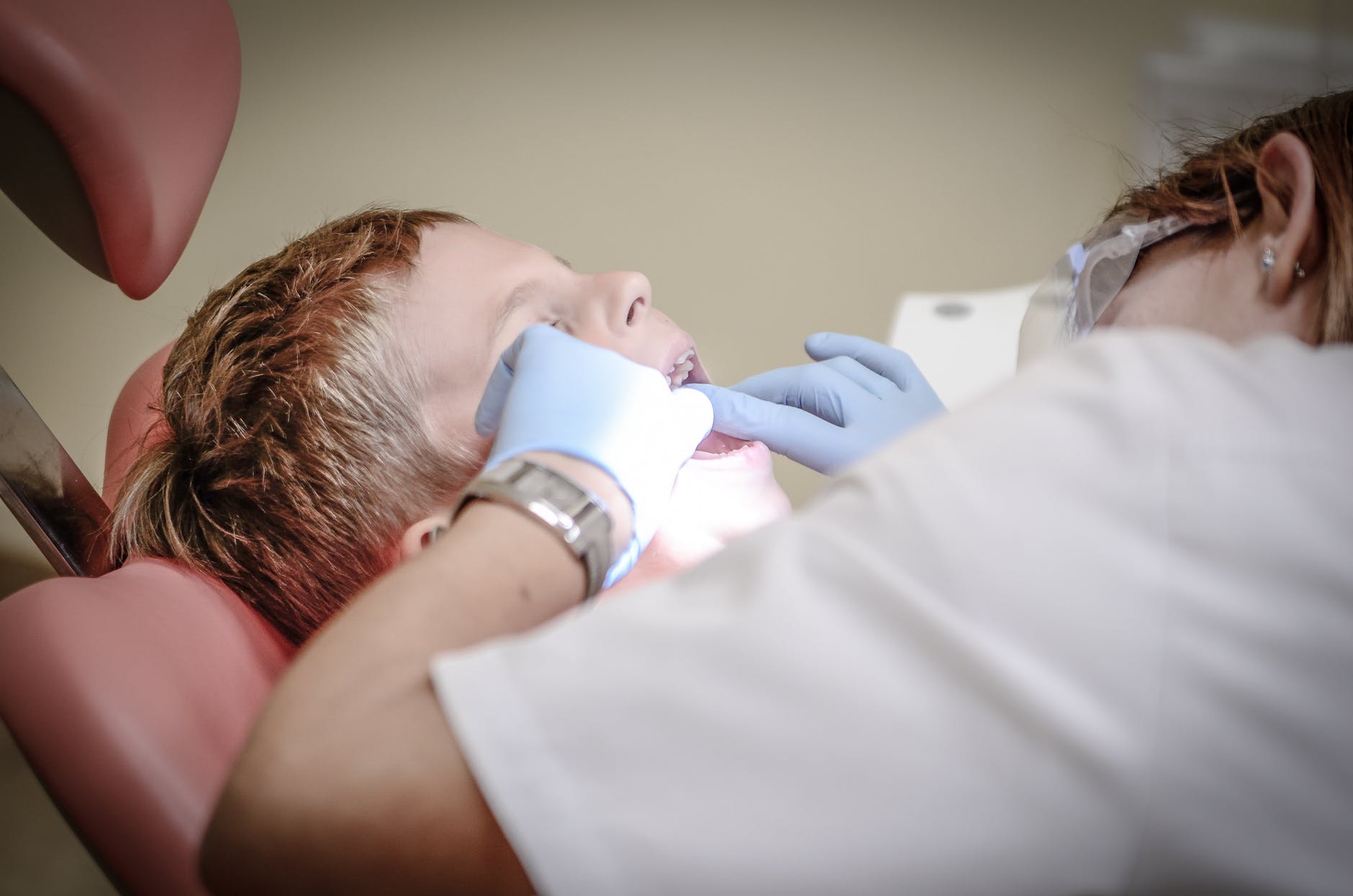 医疗健康
工作汇报PPT模板
PPT TEMPLATE FOR HEALTH WORK REPORT
汇报人：xiazaii
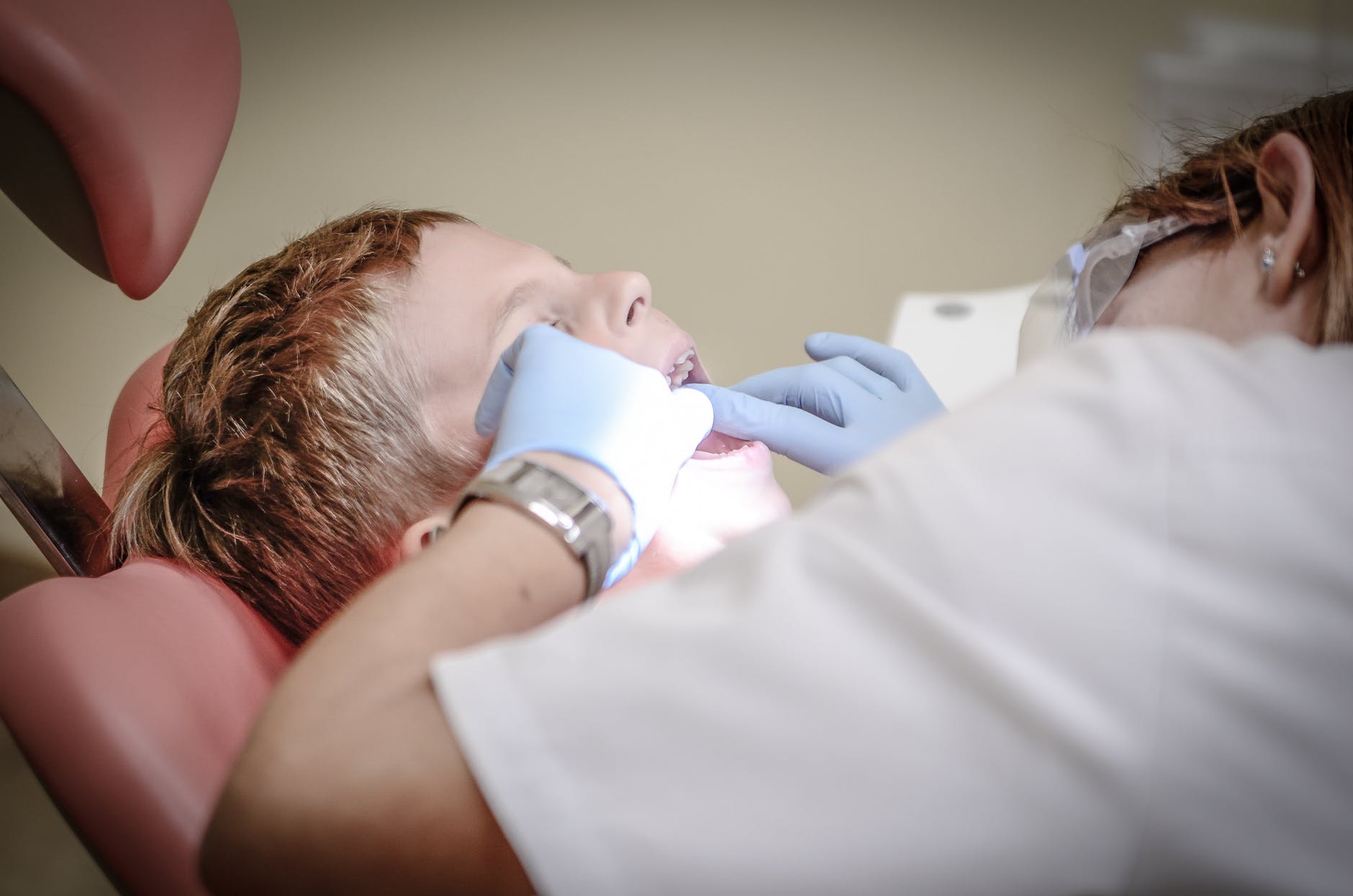 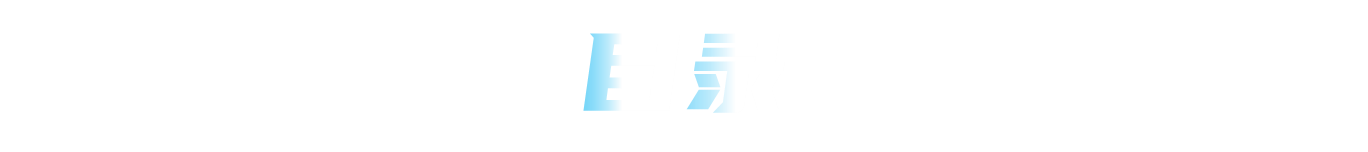 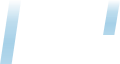 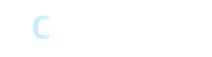 01
02
输入目录文字
输入目录文字
Please add the detailed description text here, enter the text here
Please add the detailed description text here, enter the text here
03
04
输入目录文字
输入目录文字
Please add the detailed description text here, enter the text here
Please add the detailed description text here, enter the text here
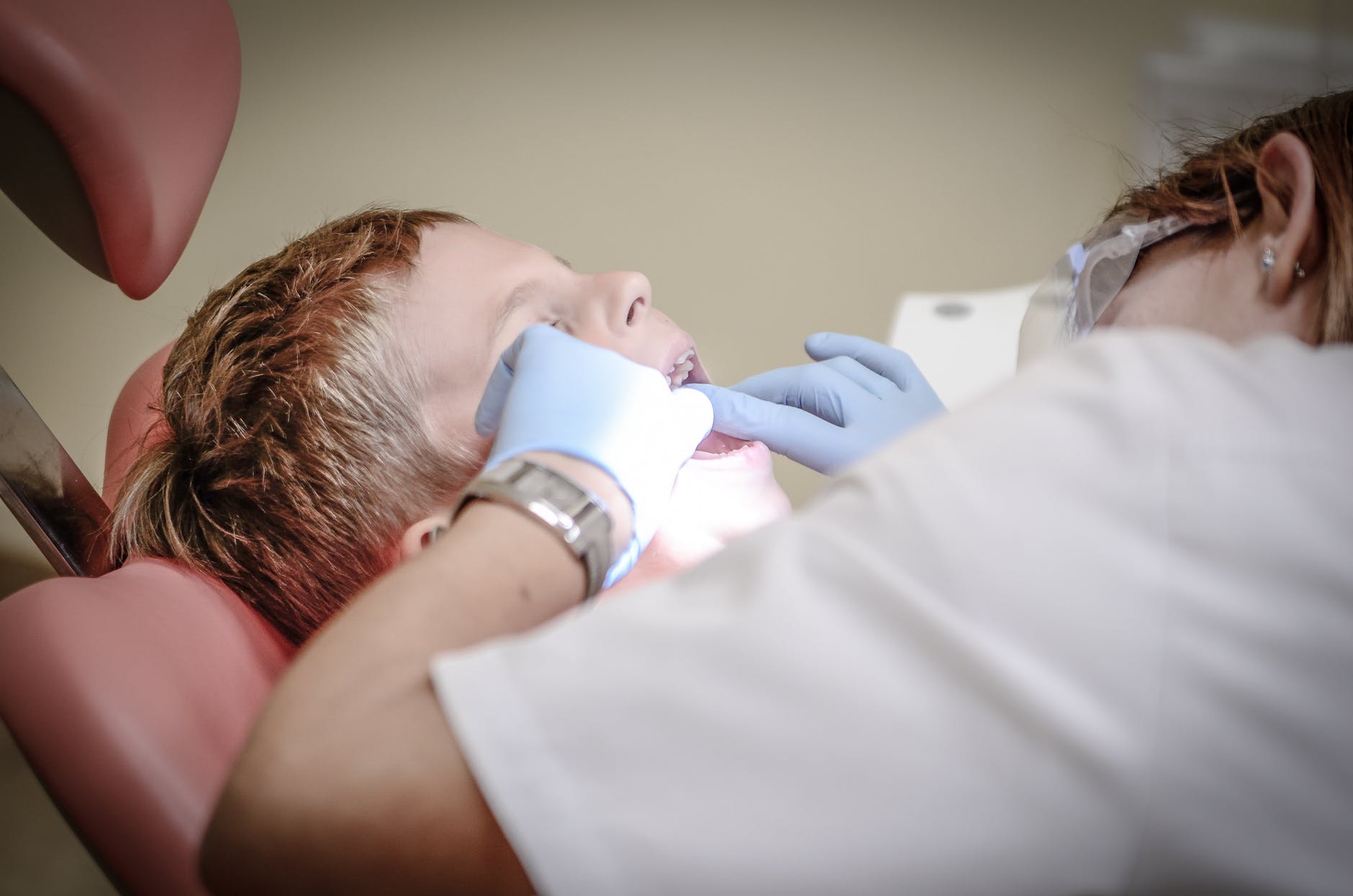 PART 01
输入目录文字
Please add the detailed description text here, enter the text here, and change the text text. Please add the detailed description text here.
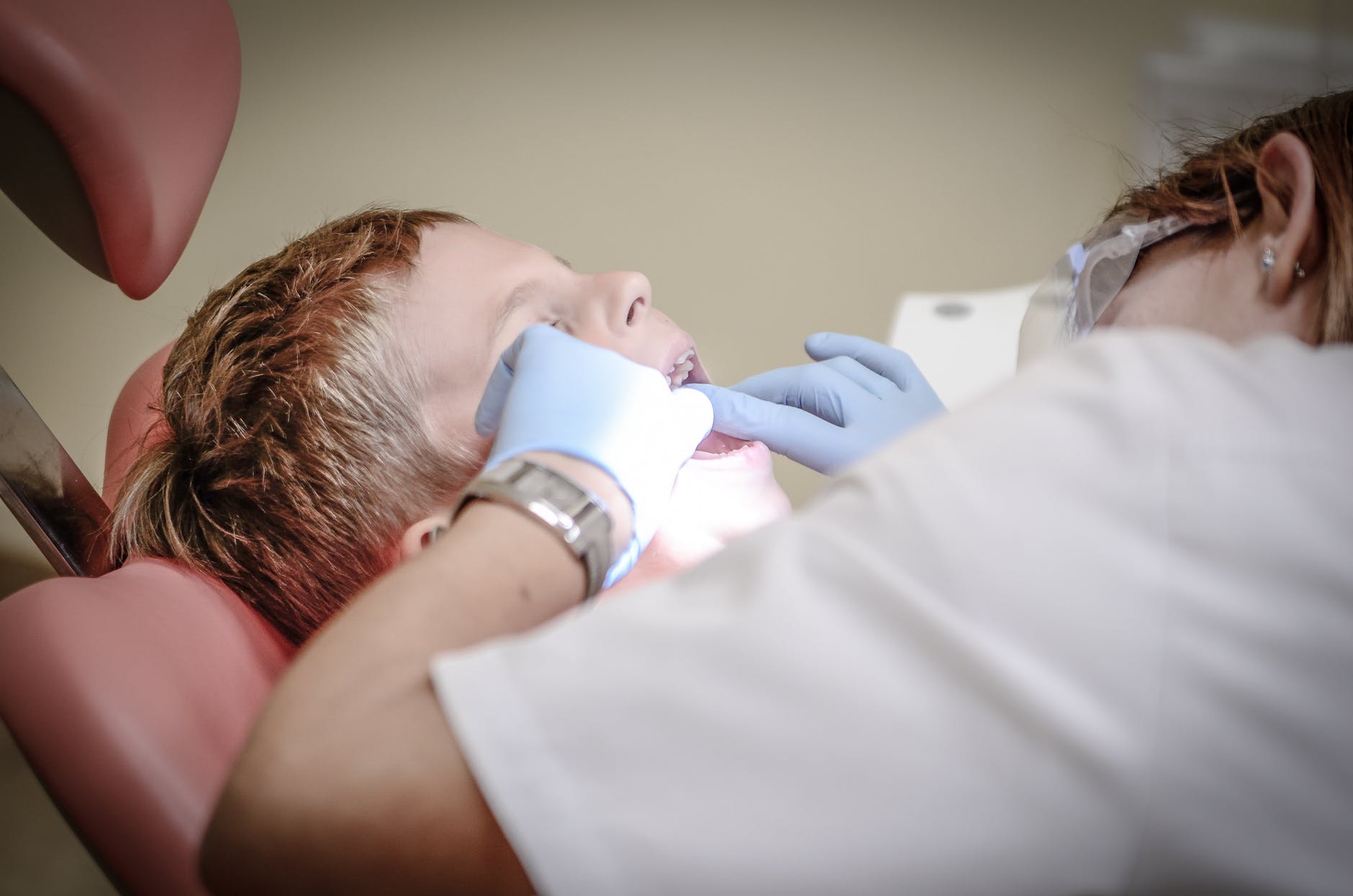 此处添加标题
Enter table of contents text here
1
3
2
4
输入标题
输入标题
输入标题
输入标题
请在此输入您的文字内容或者粘贴复制的文本到此处，请在此输入您的文字内容
请在此输入您的文字内容或者粘贴复制的文本到此处，请在此输入您的文字内容
请在此输入您的文字内容或者粘贴复制的文本到此处，请在此输入您的文字内容
请在此输入您的文字内容或者粘贴复制的文本到此处，请在此输入您的文字内容
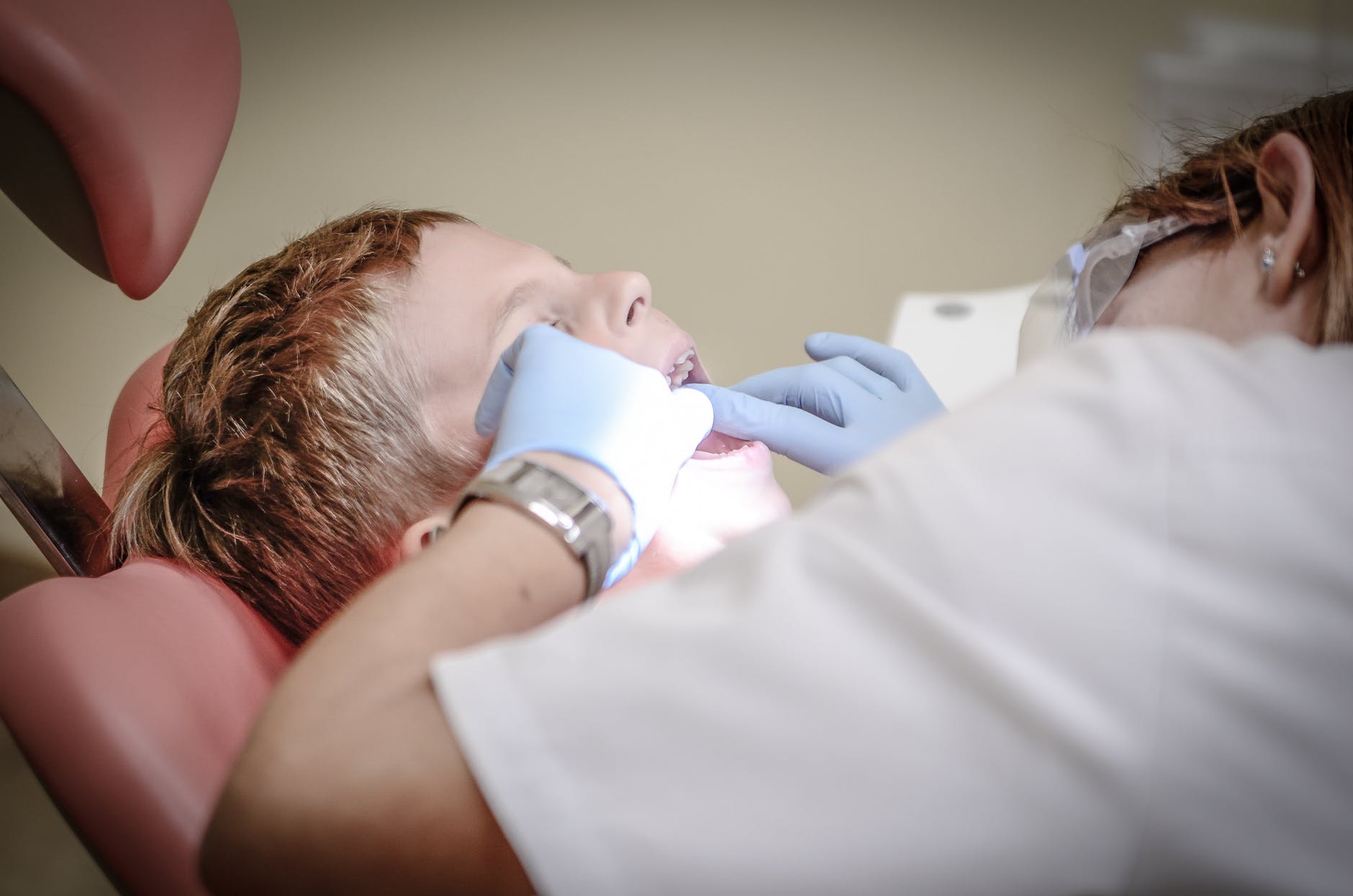 此处添加标题
Enter table of contents text here
标题文字添加
标题文字添加
标题文字添加
请在此输入您的文字内容或者粘贴复制的文本到此处，请在此输入您的文字内容
请在此输入您的文字内容或者粘贴复制的文本到此处，请在此输入您的文字内容
请在此输入您的文字内容或者粘贴复制的文本到此处，请在此输入您的文字内容
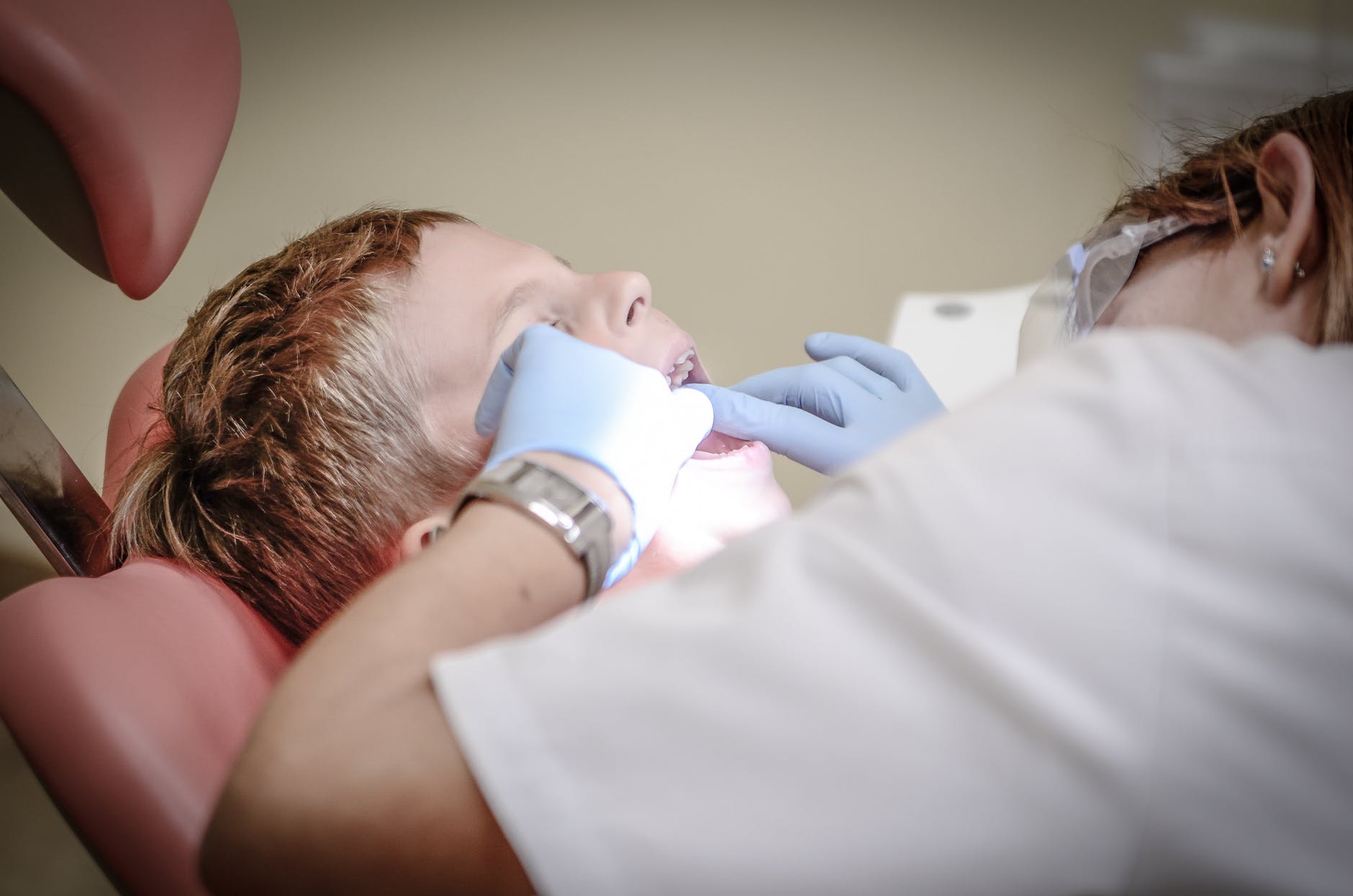 PART 02
输入目录文字
Please add the detailed description text here, enter the text here, and change the text text. Please add the detailed description text here.
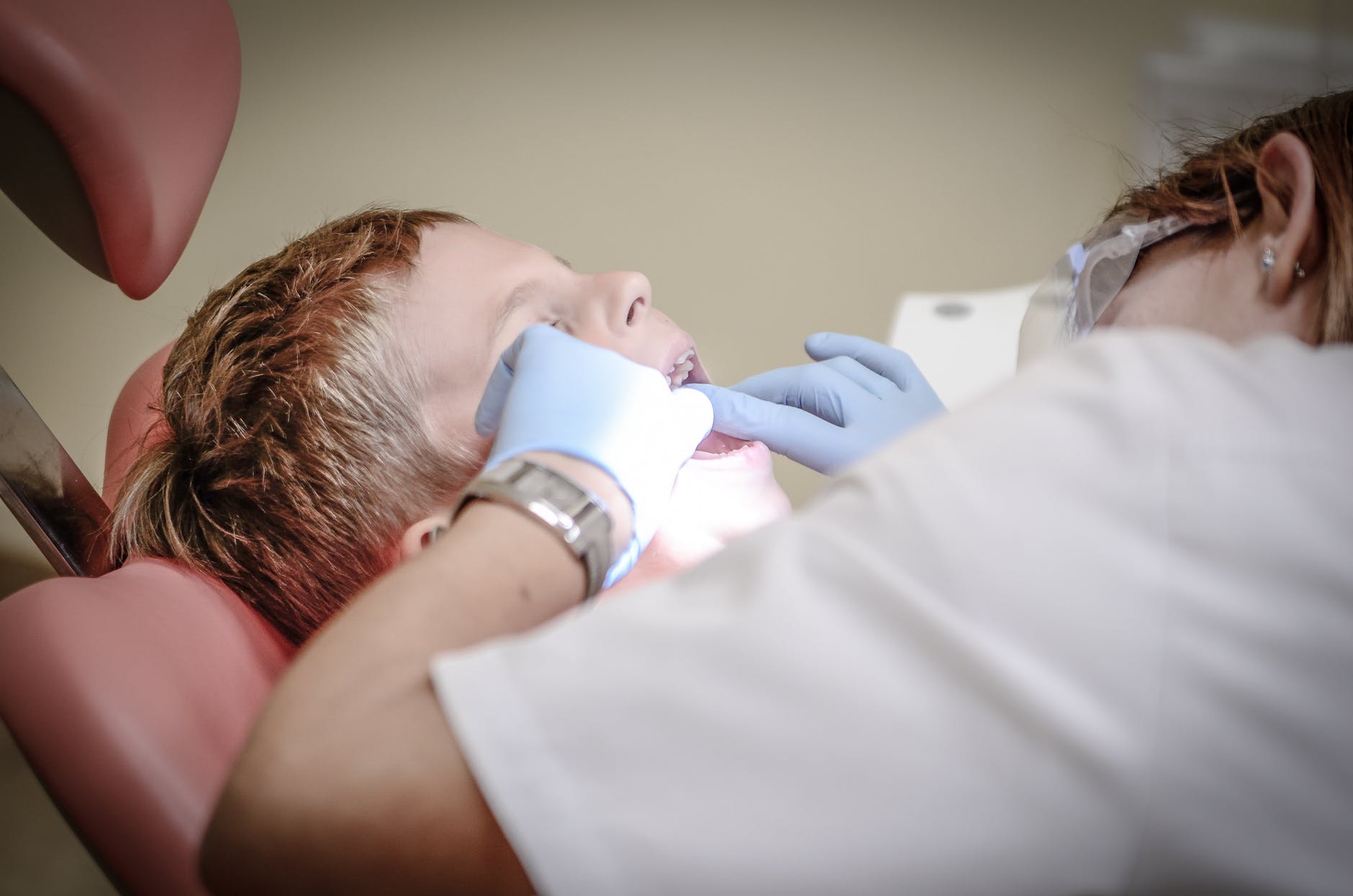 此处添加标题
Enter table of contents text here
添加文字内容
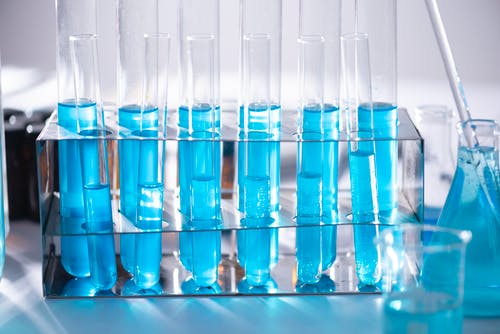 输入标题内容，输入标题内容输入标题内容，输入标题内容输入标题内容输入标题内容输入标题内容，输入标题内容输入标题内容，输入标题内容输入标题内容，输入标题内容
“Lorem Ipsum is simply dummy text of printing and industry. lorem ipsum has been the best industry standard dummy text ever since the 1500s”
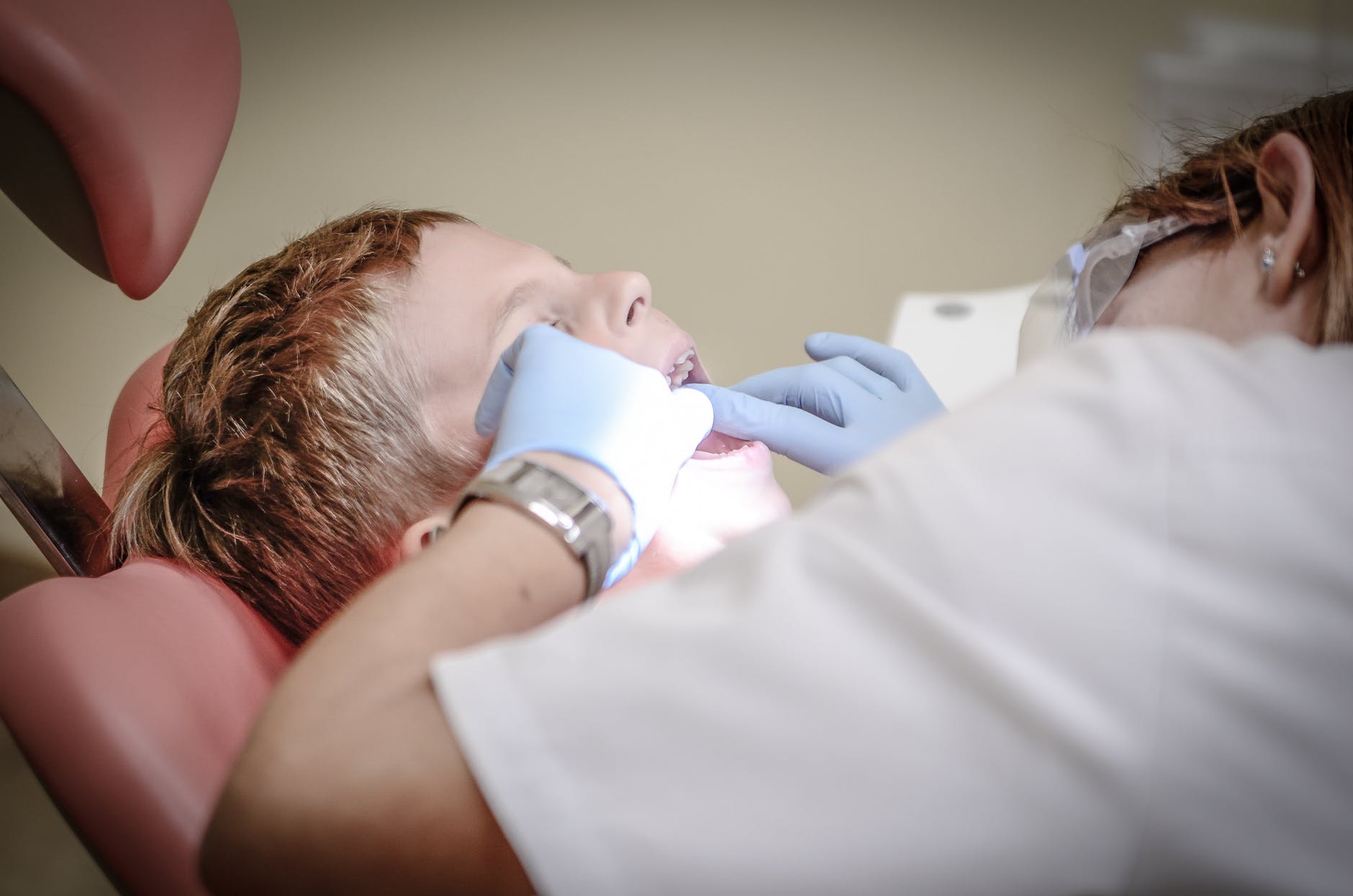 此处添加标题
Enter table of contents text here
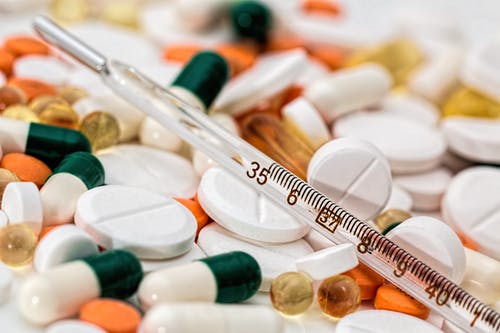 添加标题
点击添加相关标题文字，点击添加相点击添加相关标题文字点击添加相关标题文字
添加标题
点击添加相关标题文字，点击添加相点击添加相关标题文字点击添加相关标题文字
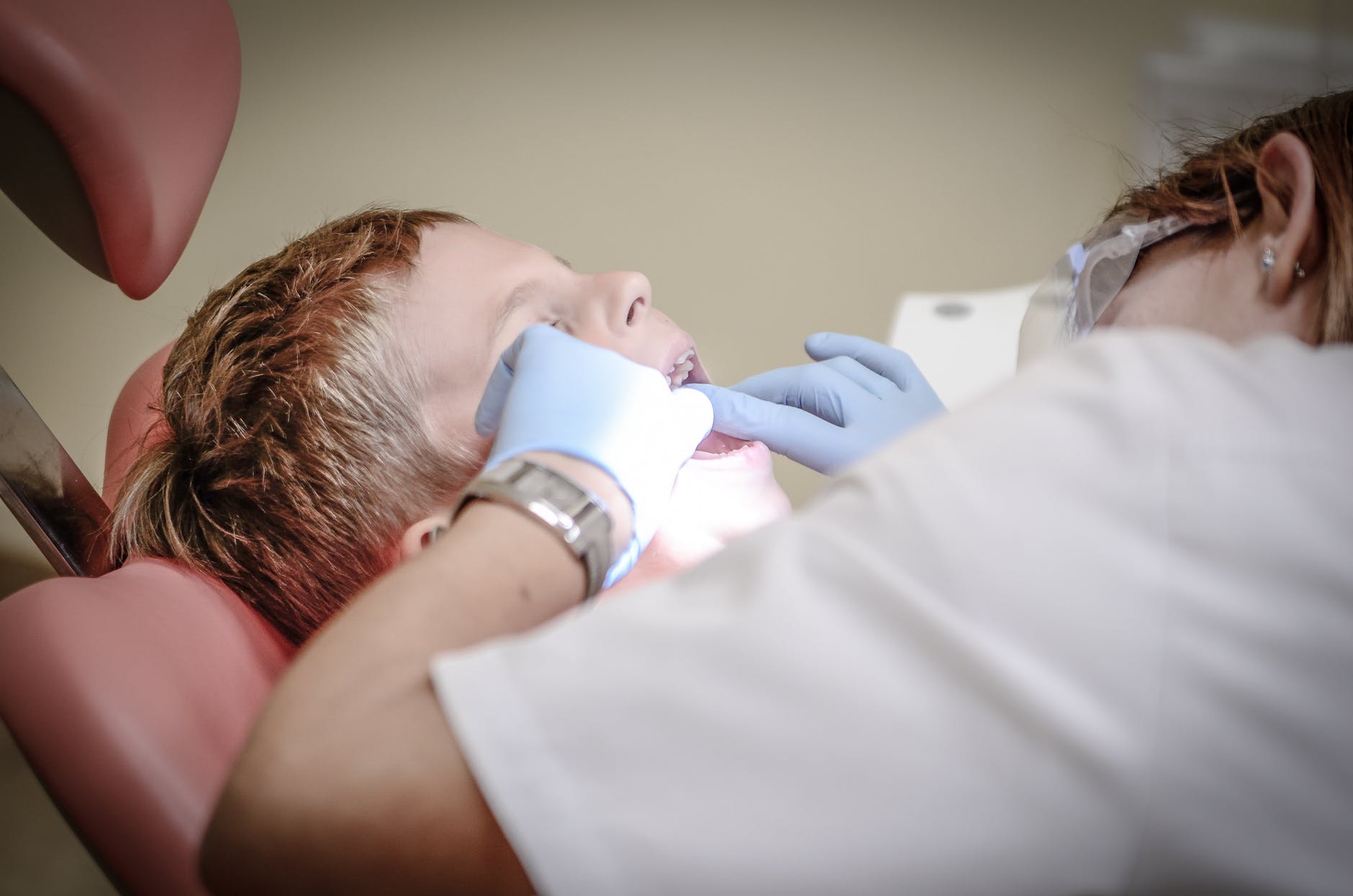 PART 03
输入目录文字
Please add the detailed description text here, enter the text here, and change the text text. Please add the detailed description text here.
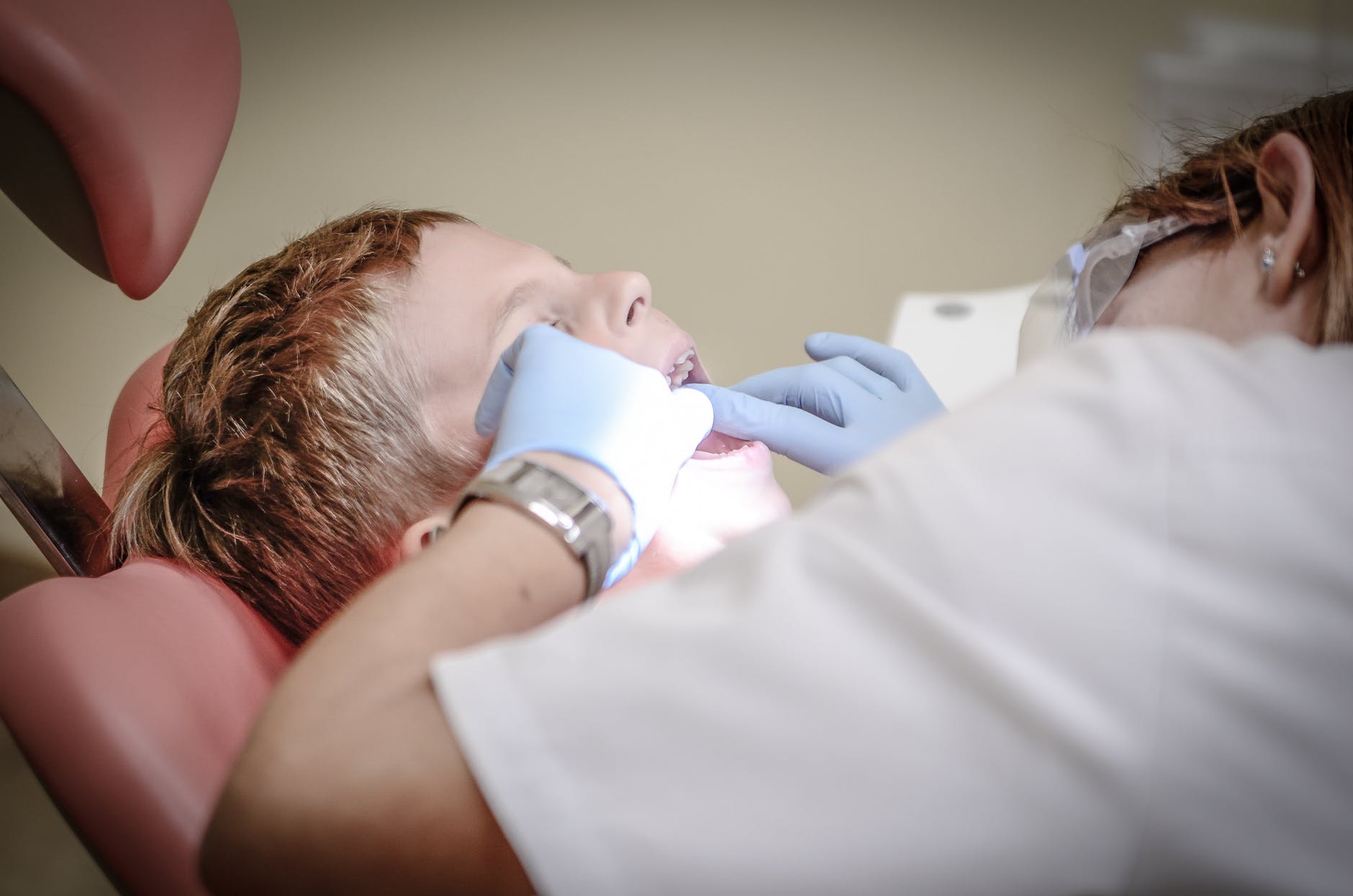 此处添加标题
Enter table of contents text here
58%
标题文字添加此处
输入标题内容，输入标题内容输入标题内容，输入标题内容输入标题内容输入标题内容输入标题内容输入标题内容，输入标题内容输入标题内容，输入标题内容输入标题内容输入标题内容输入标题内容
输入标题内容，输入标题内容输入标题内容，输入标题内容输入标题内容输入标题内容输入标题内容输入标题内容，输入标题内容输入标题内容，输入标题内容输入标题内容输入标题内容输入标题内容
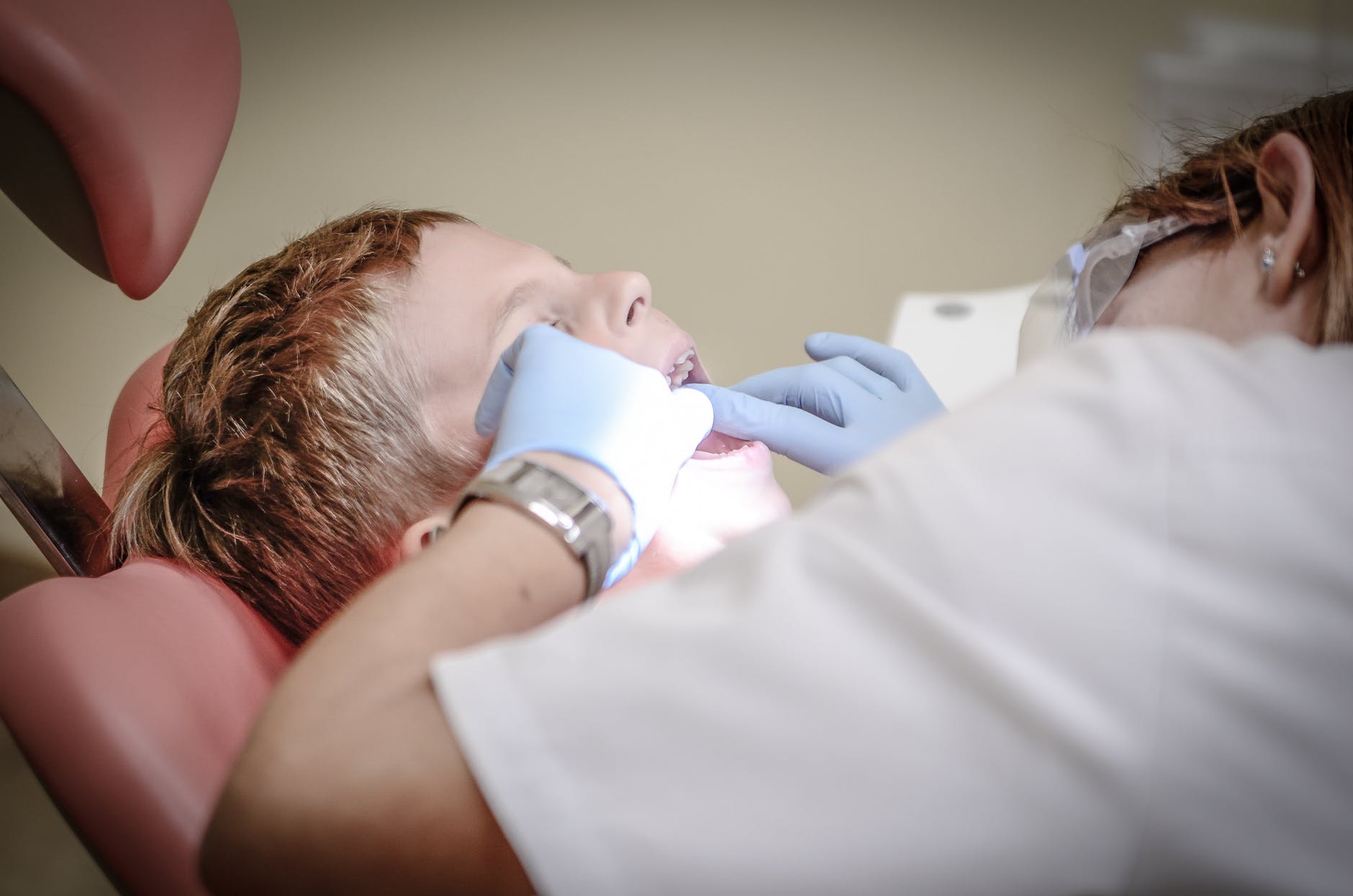 此处添加标题
Enter table of contents text here
201X上半年
201X下半年
VS
此处添加详细文本描述，建议与标题相关并符合整体语言风格，语言描述尽量简洁生动。此处添加详细文本描述，建议与标题相关并符合整体语言风格，语言描述尽量简洁生动。
此处添加详细文本描述，建议与标题相关并符合整体语言风格，语言描述尽量简洁生动。此处添加详细文本描述，建议与标题相关并符合整体语言风格，语言描述尽量简洁生动。
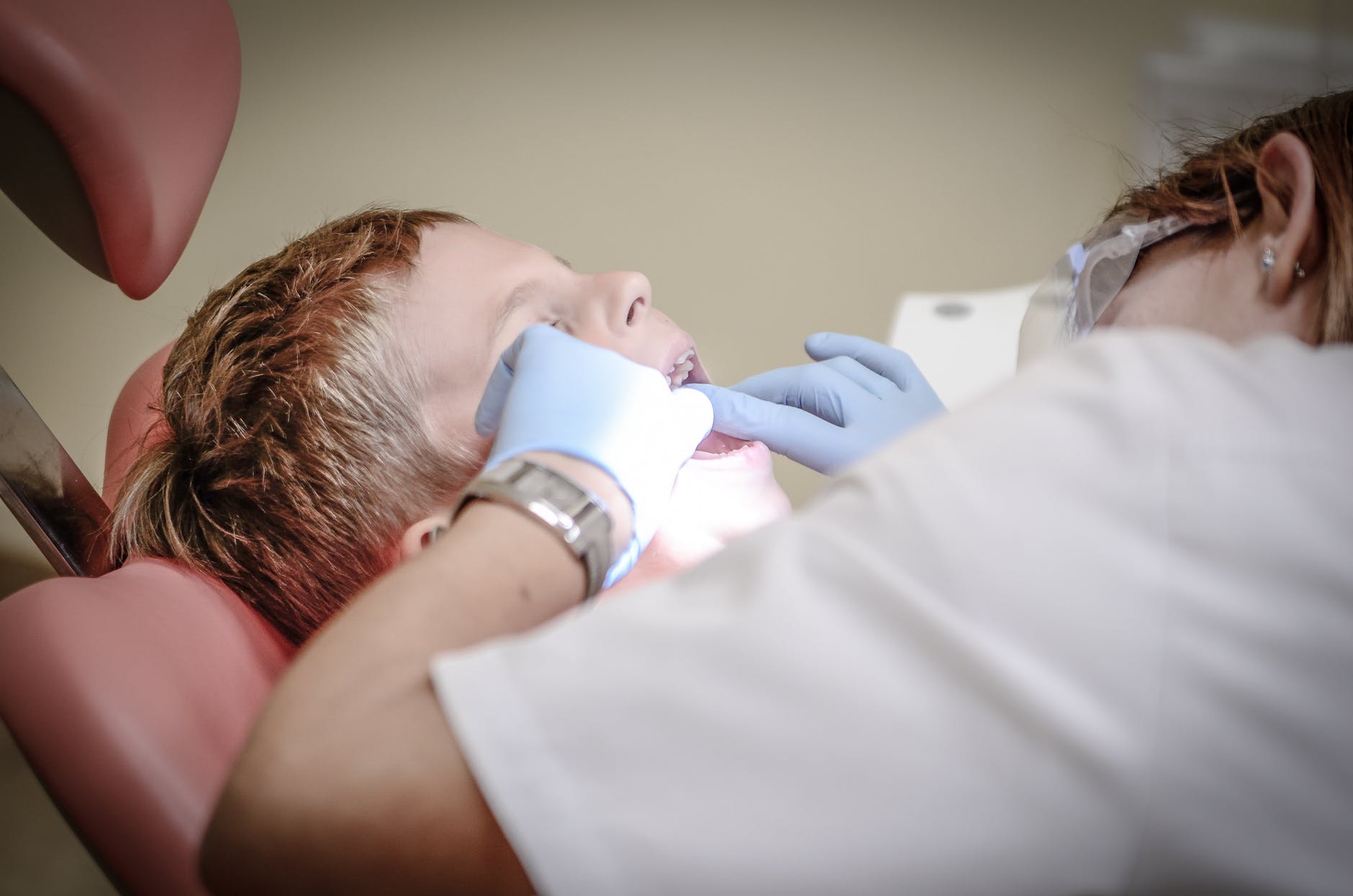 PART 04
输入目录文字
Please add the detailed description text here, enter the text here, and change the text text. Please add the detailed description text here.
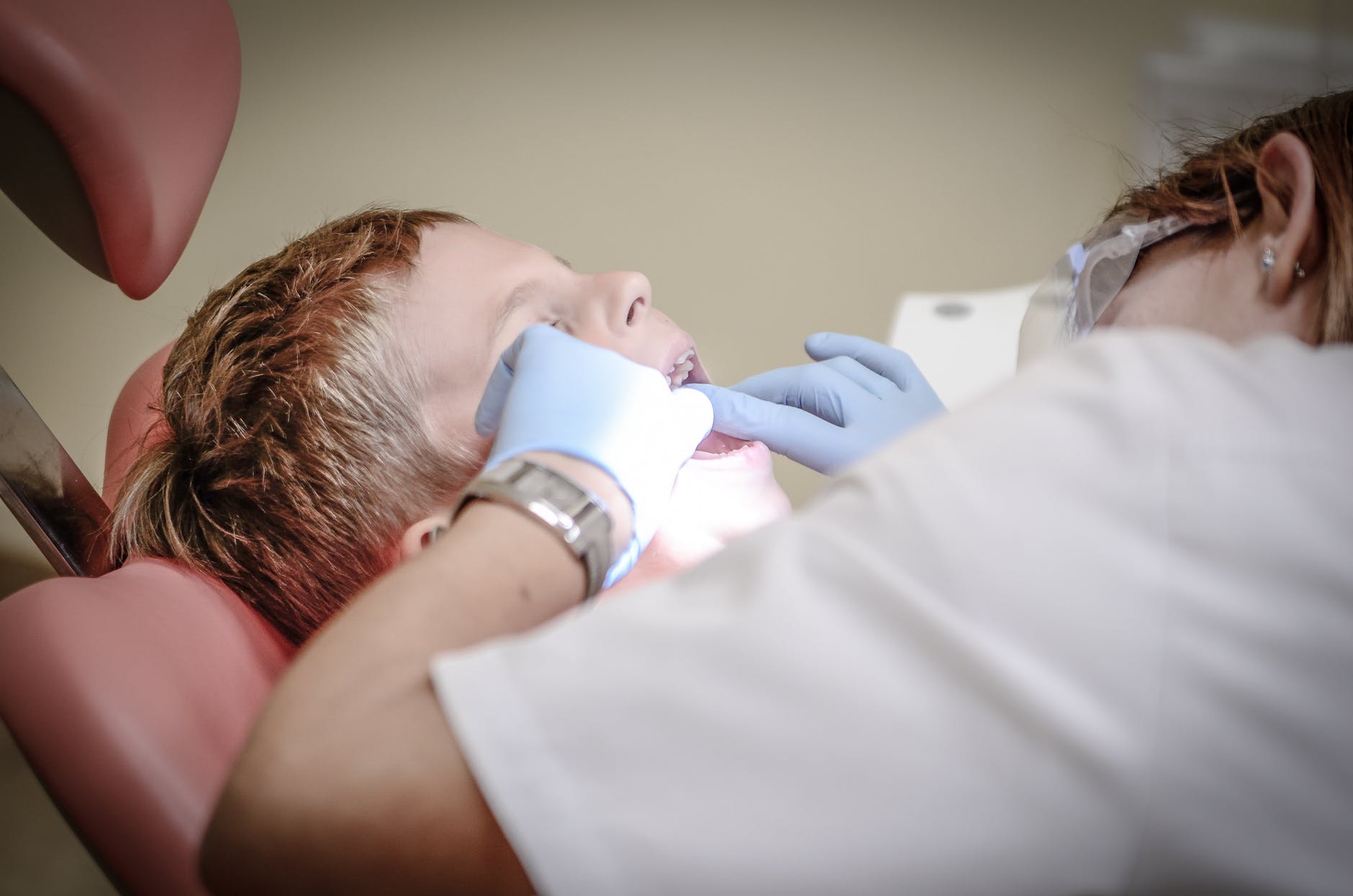 此处添加标题
Enter table of contents text here
01
02
03
04
添加标题
添加标题
添加标题
添加标题
请替换文字内容，点击添加相关标题文字，修改文字内容
请替换文字内容，点击添加相关标题文字，修改文字内容
请替换文字内容，点击添加相关标题文字，修改文字内容
请替换文字内容，点击添加相关标题文字，修改文字内容
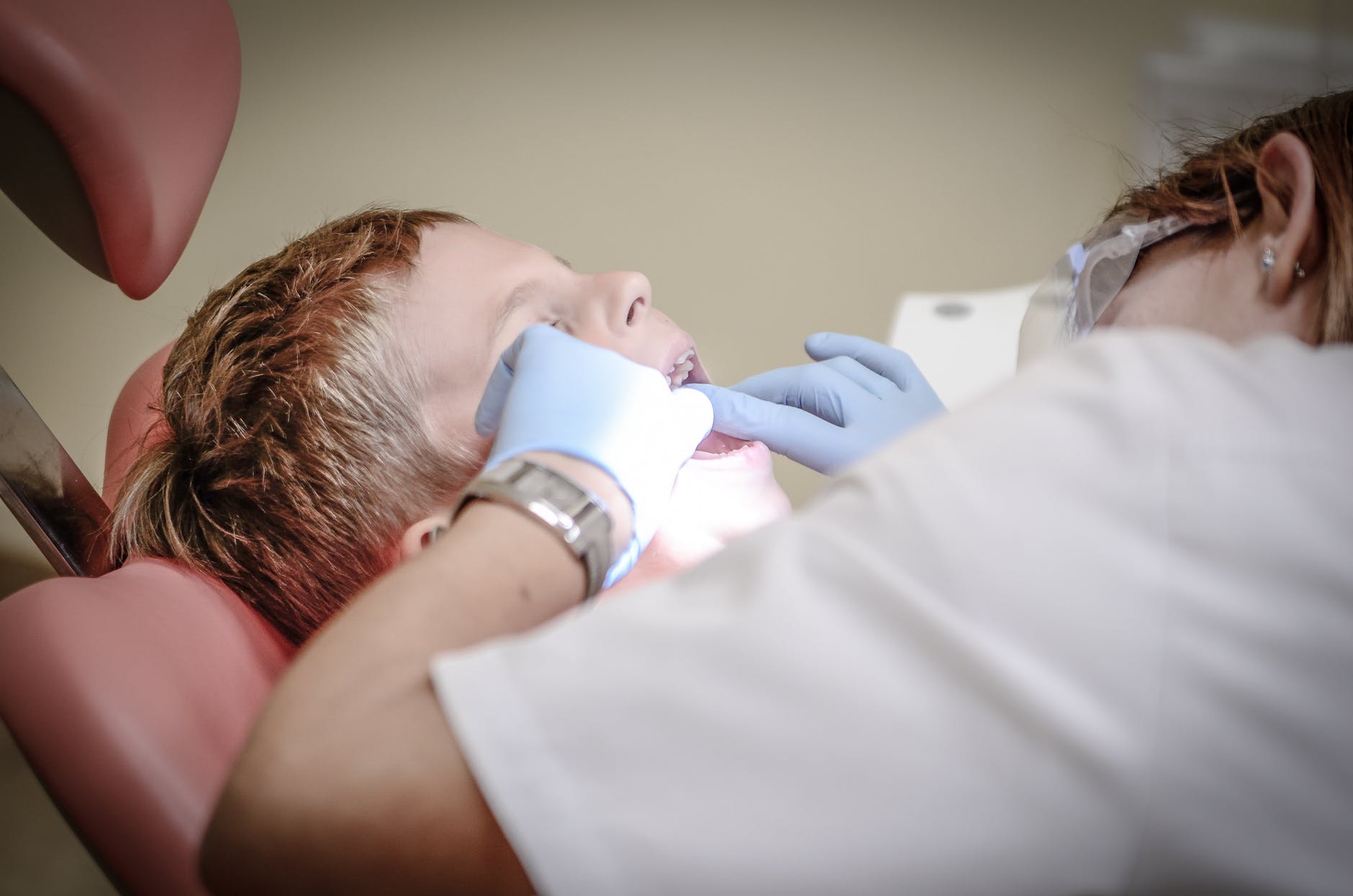 此处添加标题
Enter table of contents text here
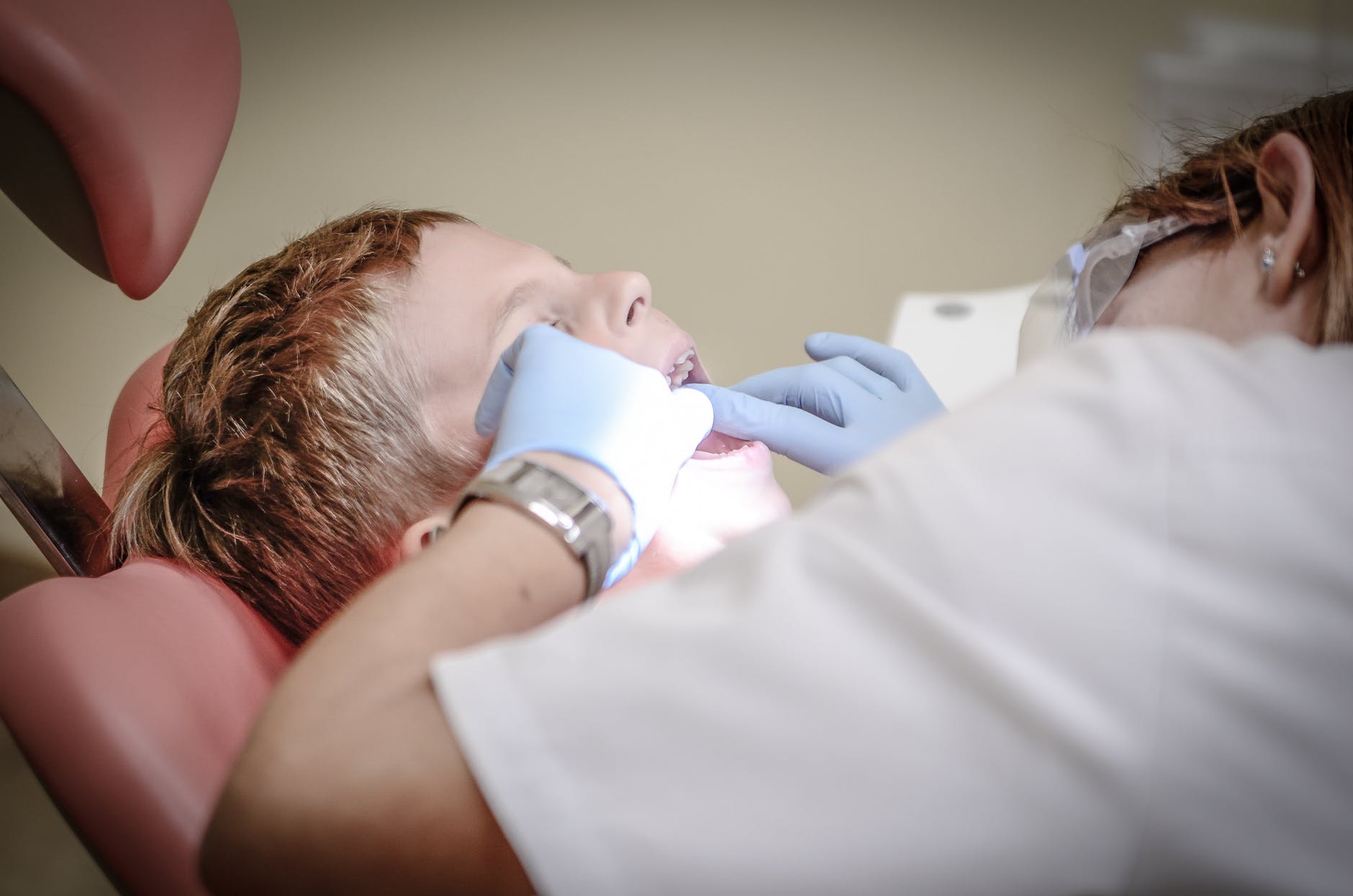 标题文本预设
标题文字添加
用户可以在投影仪或者计算机上进行演示也可以将演示文稿打印出来制作成胶片以便应用到更广泛的领域中用户可以在投影仪或者计算机上进行演示也可以将演示文稿打印出来制作成胶片以便应用到更广泛的领域中
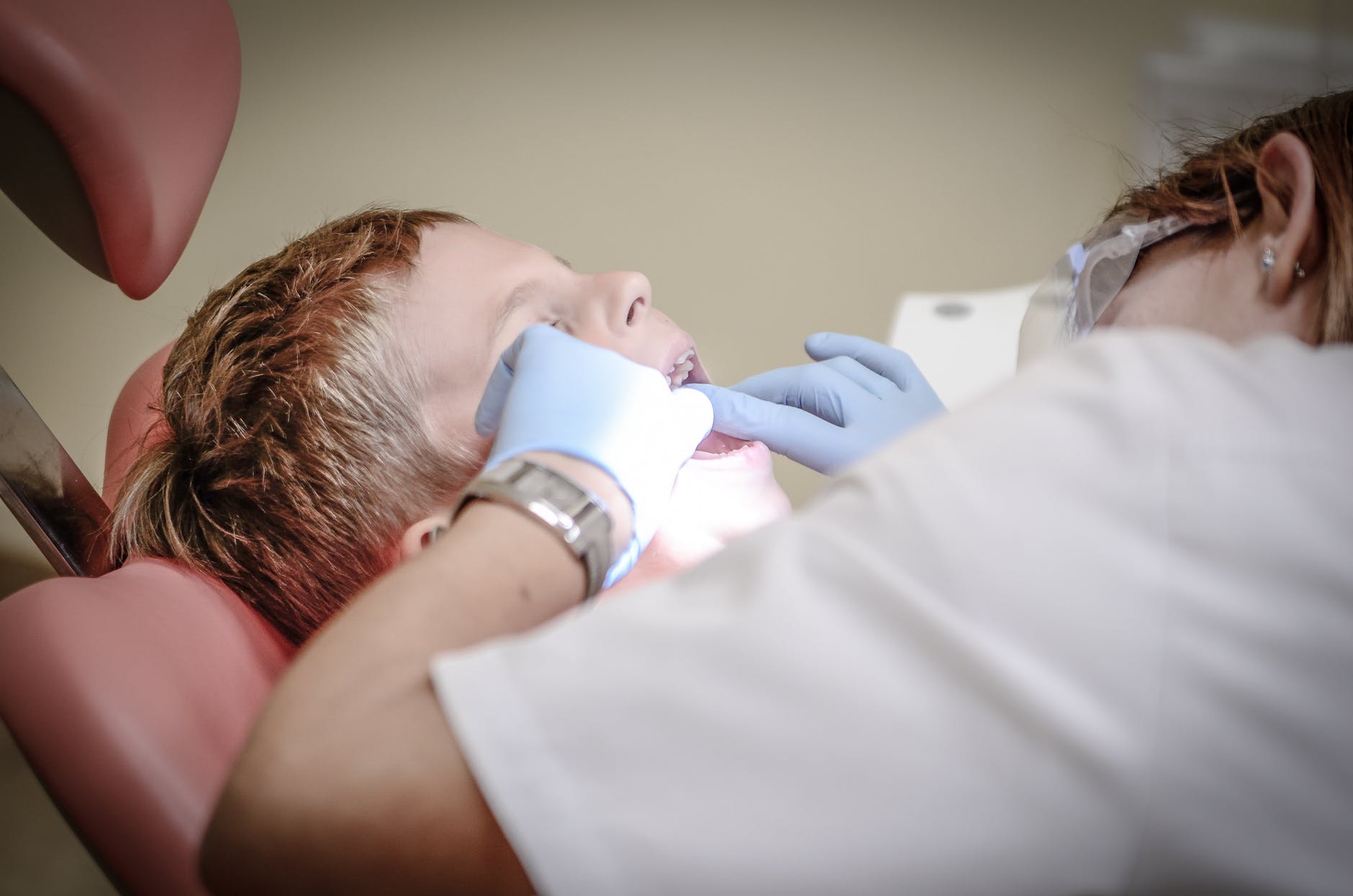 感谢各位的聆听
THANK YOU FOR LISTENING
汇报人：xiazaii